The Strengths and Weaknesses of Extreme Programming
A mini-presentation by William Matheson
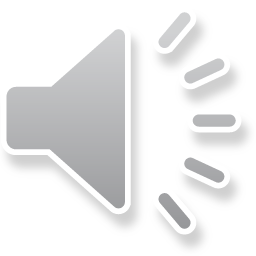 An Extreme Programmerhttp://blog.technicalmanagementinstitute.com/photos/uncategorized/2008/07/11/extremeprogrammercropped800x600.jpg
Strengths of XP
Eliminates Big Design Up Front
Codes most important features first
Responsive to change
Pair Programming: Creativity and focus
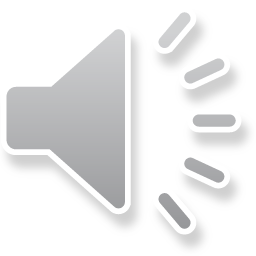 Eliminates Big Design Up Front
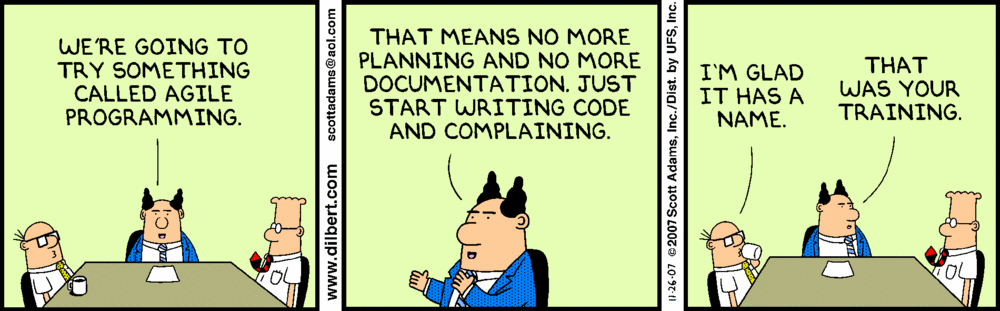 Dilbert by Scott Adams :: November 26th, 2007http://dilbert.com/strips/comic/2007-11-26/
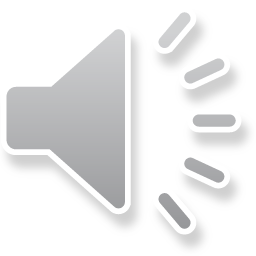 Codes most important features first
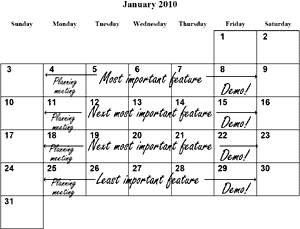 Agile Process: “Manage your goals instead of activities”
http://www.agile-process.org/byfeature.html
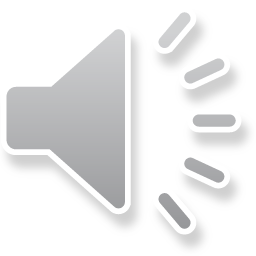 Responsive to change
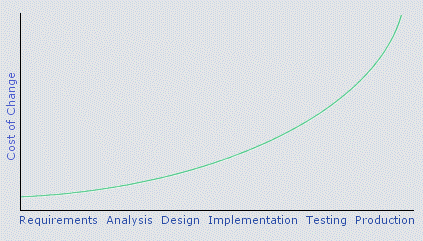 The cost of change rising exponentially over time, from Extreme Programming Explained by Kent Beck
http://www.softwarereality.com/lifecycle/xp/four_values.jsp
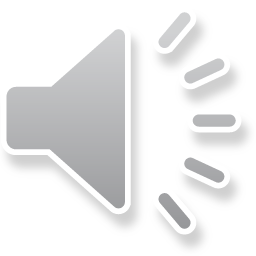 Pair Programming: Creativity and focus
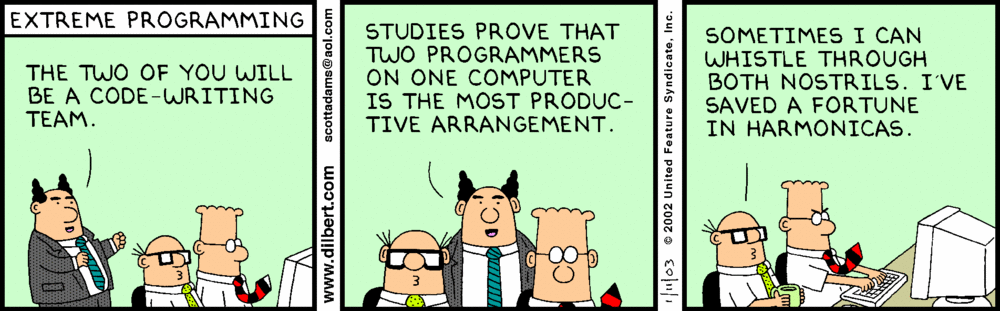 Dilbert by Scott Adams :: January 11th, 2003http://dilbert.com/strips/comic/2003-01-11/
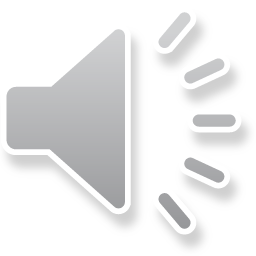 Weaknesses of XP
Eliminates Big Design Up Front
Good design can pay for itself
Requires a lot of overhead
Order of importance is subjective and can still be addressed by up-front design
Emphasizes teamwork, communication, and prioritizing, but this is done to address the burden of “dynamic” environments
Each rule of XP works only when supported by another rule
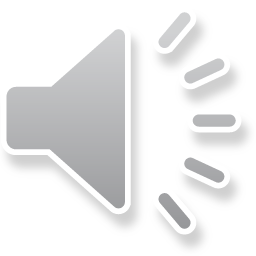 Eliminates Big Design Up Front
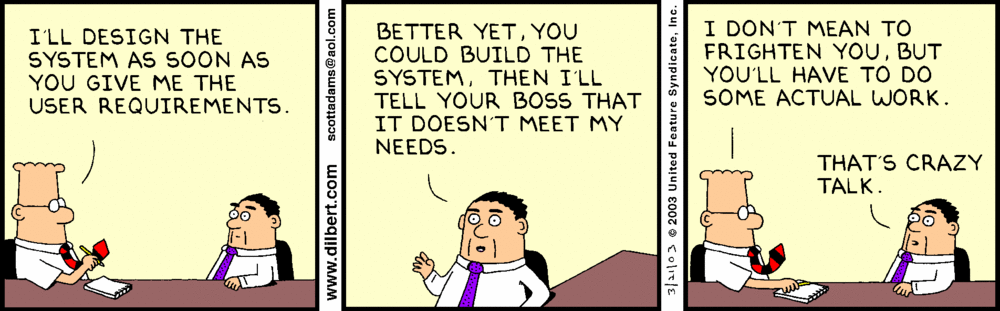 Dilbert by Scott Adams :: March 21st, 2003
http://dilbert.com/strips/comic/2003-03-21/
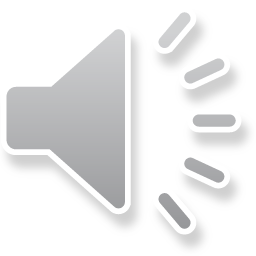 Good design can pay for itself
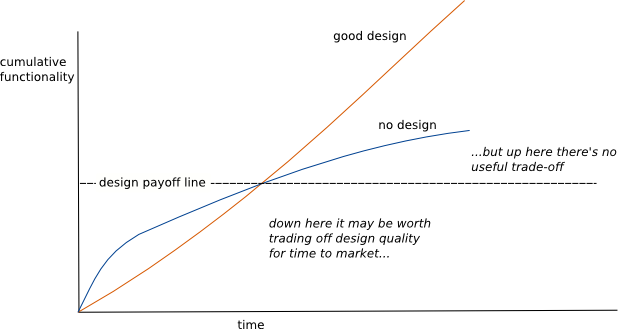 Functionality versus time pseudo-graph by Martin Fowler
http://martinfowler.com/bliki/DesignStaminaHypothesis.html
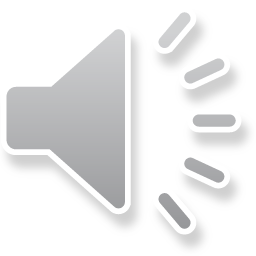 Requires a lot of overhead
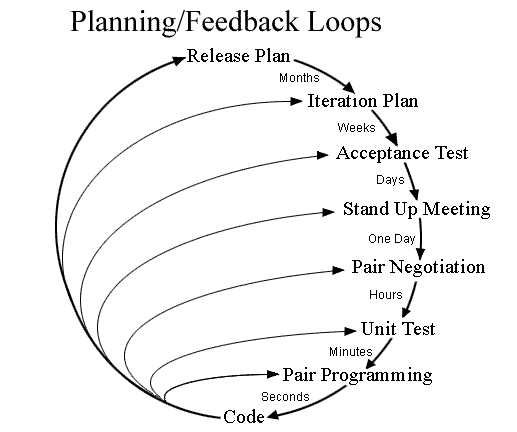 Extreme Programming Feedback Loops by Don Wells
http://en.wikipedia.org/wiki/File:XP-feedback.gif
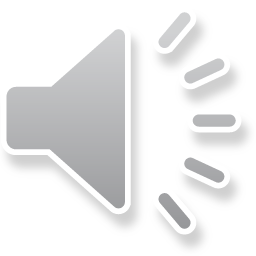 Order of importance is subjective and can still be addressed by up-front design
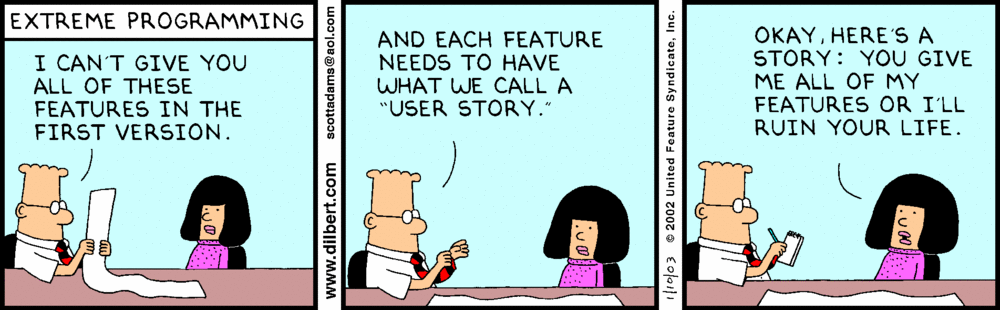 Dilbert by Scott Adams :: January 10th, 2003
http://dilbert.com/strips/comic/2003-01-10/
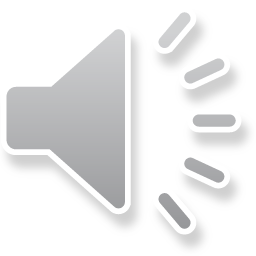 Emphasizes teamwork, communication, and prioritizing,but this is done to address the burden of “dynamic” environments
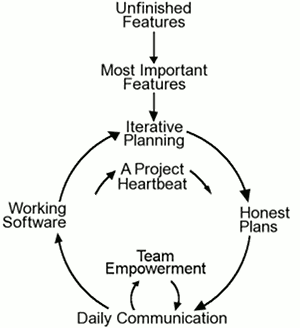 “Agile” flowchart by Don Wells
http://www.agile-process.org/iterative.html
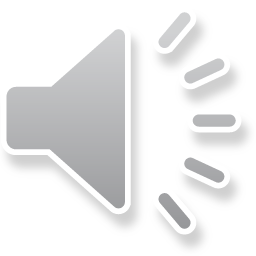 Each rule of XP works only when supported by another rule
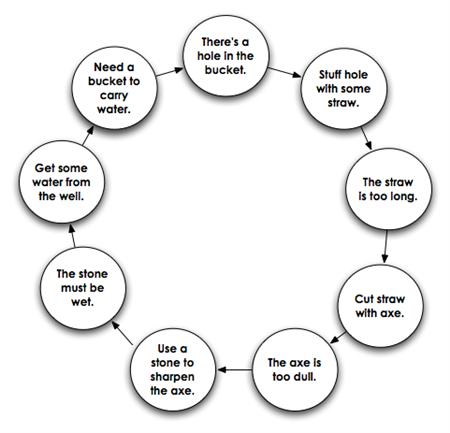 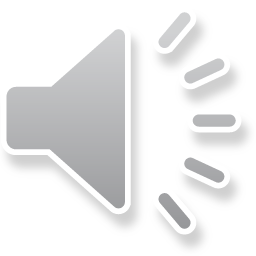 Fixing a hole in a bucket, by Henry and Liza
http://www.fashion-dress-pictures.com/theres-a-hole-in-the-bucket-dear/
Where to Go from Here
Extreme Programming: A Gentle Introduction
http://www.extremeprogramming.org
 
Extreme Programming (Refactored) (A skeptical viewpoint)
http://www.softwarereality.com/lifecycle/xp/index.jsp
http://bit.ly/xp-refactored  (shortened URL)
 
Extreme Programming Wikipedia Article
http://en.wikipedia.org/wiki/Extreme_programming
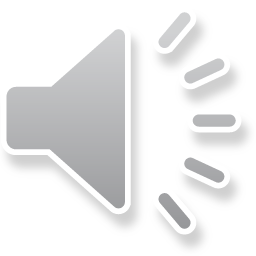